PREDICTION OF OPTICAL AND NON-OPTICAL WATER QUALITY PARAMETERS IN OLIGOTROPHIC AND EUTROPHIC SYSTEMS USING A SMALL UNMANNED AERIAL SYSTEM
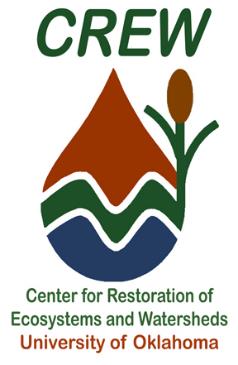 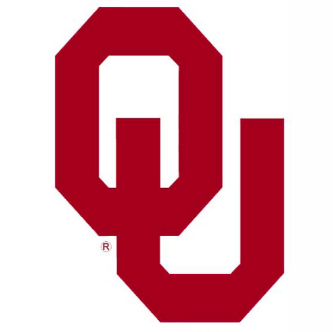 Juan G. Arango and Robert W. Nairn 
University of Oklahoma

36th Annual Meeting of the American 
Society of Mining & Reclamation
06/04/2019
1
American Society of Mining & Reclamation – 36th Annual Meeting
[Speaker Notes: First of all, I want to thank you all for being part of my committee, as I have mentioned several times in my emails it is an honor for me to have you guys as contributing members in this project. Today I will be presenting to you my PhD research prospectus, that I have tile (READ TITLE).]
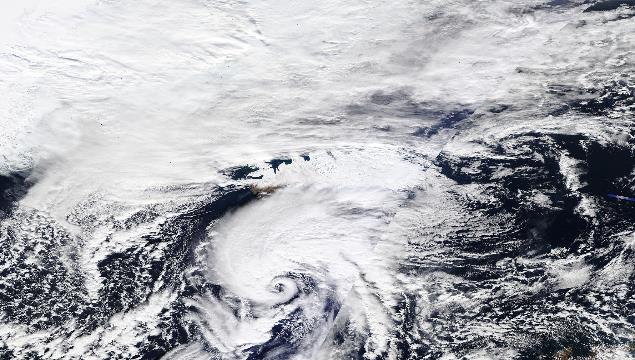 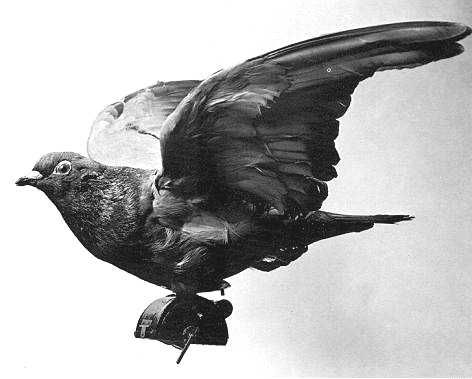 Hypothesis and Objectives
Introduction
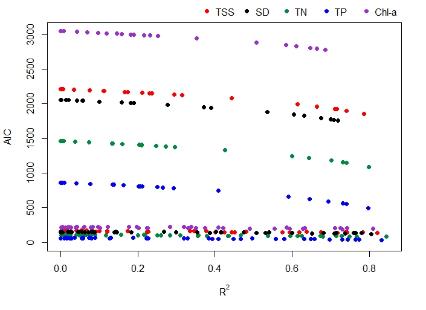 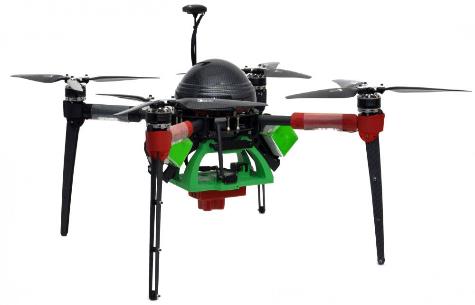 Methodology
Results
REMOTE SENSING
American Society of Mining & Reclamation – 36th Annual Meeting
06/04/2019
3
[Speaker Notes: An energy source, in this case the sun emits energy. That incident energy hits a target (paved roads, bare soil, water, grass, a forest or a built-up area) and the reflected energy from each target gets sense and recorded by a  sensor onboard a satellite.]
ENERGY INTERACTIONS WITH TARGETS
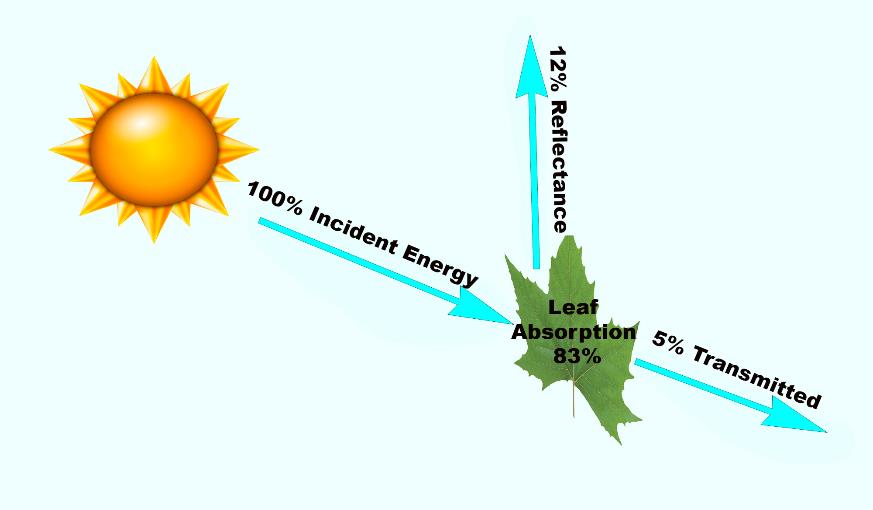 06/04/2019
American Society of Mining & Reclamation – 36th Annual Meeting
4
[Speaker Notes: An energy source, in this case the sun emits energy. That incident energy hits a target (paved roads, bare soil, water, grass, a forest or a built-up area) and the reflected energy from each target gets sense and recorded by a  sensor onboard a satellite.]
SPECTRAL SIGNATURES
06/04/2019
American Society of Mining & Reclamation – 36th Annual Meeting
5
[Speaker Notes: An energy source, in this case the sun emits energy. That incident energy hits a target (paved roads, bare soil, water, grass, a forest or a built-up area) and the reflected energy from each target gets sense and recorded by a  sensor onboard a satellite.]
EARTH OBSERVATION SATELLITES
04/03/2019
2019 Oklahoma Clean Lakes and Watershed Conference
6
[Speaker Notes: An energy source, in this case the sun emits energy. That incident energy hits a target (paved roads, bare soil, water, grass, a forest or a built-up area) and the reflected energy from each target gets sense and recorded by a  sensor onboard a satellite.]
EOS – MINING WATER BODIES
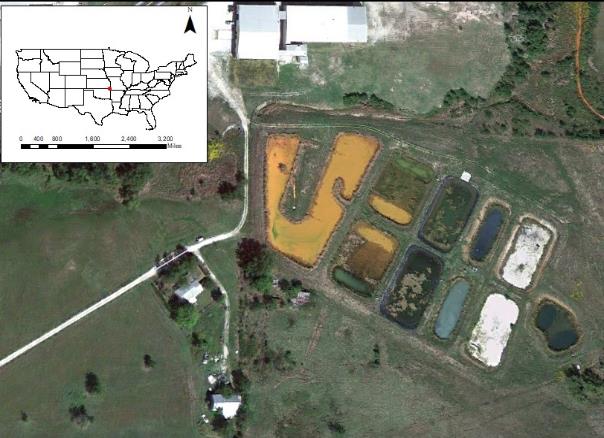 Mayer Ranch - True Color Image 04/23/2013 – Quickbird
Collapse Feature -  True Color Image 09/27/2011 – Landsat
American Society of Mining & Reclamation – 36th Annual Meeting
05/04/2019
7
[Speaker Notes: An energy source, in this case the sun emits energy. That incident energy hits a target (paved roads, bare soil, water, grass, a forest or a built-up area) and the reflected energy from each target gets sense and recorded by a  sensor onboard a satellite.]
EOS – MINING WATER BODIES
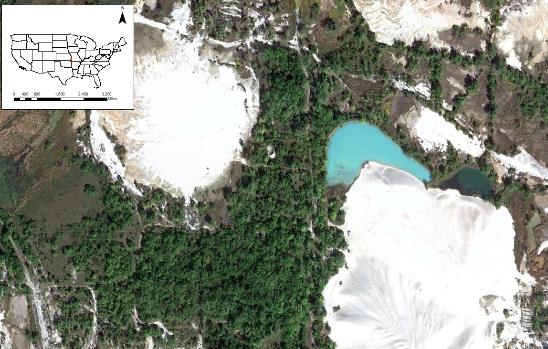 Tailings Pond - True Color Image 09/27/2011 – Landsat
Collapse Feature -  True Color Image 06/15/2009 – Quickbird
American Society of Mining & Reclamation – 36th Annual Meeting
05/04/2019
8
[Speaker Notes: An energy source, in this case the sun emits energy. That incident energy hits a target (paved roads, bare soil, water, grass, a forest or a built-up area) and the reflected energy from each target gets sense and recorded by a  sensor onboard a satellite.]
EOS SATELLITE LIMITATIONS
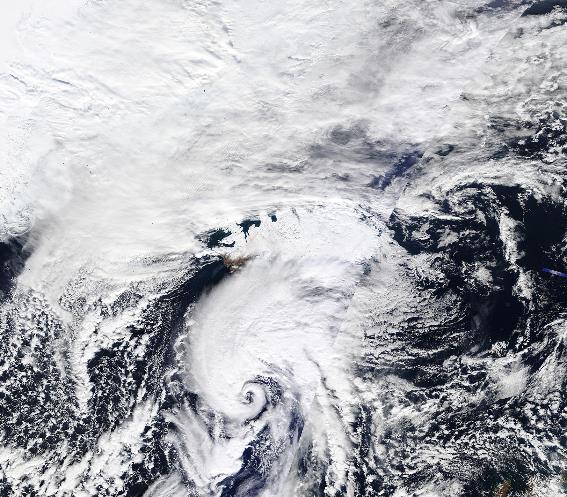 Data lost due to cloud coverage
Only optical variables:
Chl-a
Turbidity 
SDD
TSS
American Society of Mining & Reclamation – 36th Annual Meeting
05/04/2019
9
[Speaker Notes: An energy source, in this case the sun emits energy. That incident energy hits a target (paved roads, bare soil, water, grass, a forest or a built-up area) and the reflected energy from each target gets sense and recorded by a  sensor onboard a satellite.]
HYPOTHESIS AND OBJECTIVES
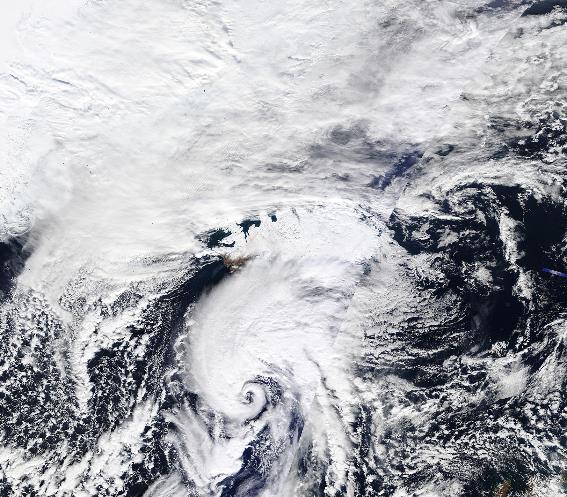 05/04/2019
American Society of Mining & Reclamation – 36th Annual Meeting
10
[Speaker Notes: An energy source, in this case the sun emits energy. That incident energy hits a target (paved roads, bare soil, water, grass, a forest or a built-up area) and the reflected energy from each target gets sense and recorded by a  sensor onboard a satellite.]
HYPOTHESIS
A combination of bands from images captured by a multispectral sensor attached to an sUAS can predict optical (TSS, Chl-a, SDD) and non-optical (TP, TN) water quality parameters in reservoirs with different trophic states 

By having the ability to capture free cloud images at a finer spatial resolution, sUAS models that predict optical and non-optical water quality parameters have the ability to generate more accurate data, than the models that rely on satellite data
05/04/2019
American Society of Mining & Reclamation – 36th Annual Meeting
11
[Speaker Notes: An energy source, in this case the sun emits energy. That incident energy hits a target (paved roads, bare soil, water, grass, a forest or a built-up area) and the reflected energy from each target gets sense and recorded by a  sensor onboard a satellite.]
OBJECTIVES
To develop statistical models capable of predicting optical (TSS, Chl-a, SDD) and non-optical (TP, TN) water quality parameters in reservoirs with different trophic states
 
To statistically compare and evaluate the accuracy of the data generated by water quality models that rely on satellite imagery and sUAS imagery
05/04/2019
American Society of Mining & Reclamation – 36th Annual Meeting
12
[Speaker Notes: An energy source, in this case the sun emits energy. That incident energy hits a target (paved roads, bare soil, water, grass, a forest or a built-up area) and the reflected energy from each target gets sense and recorded by a  sensor onboard a satellite.]
METHODOLOGY
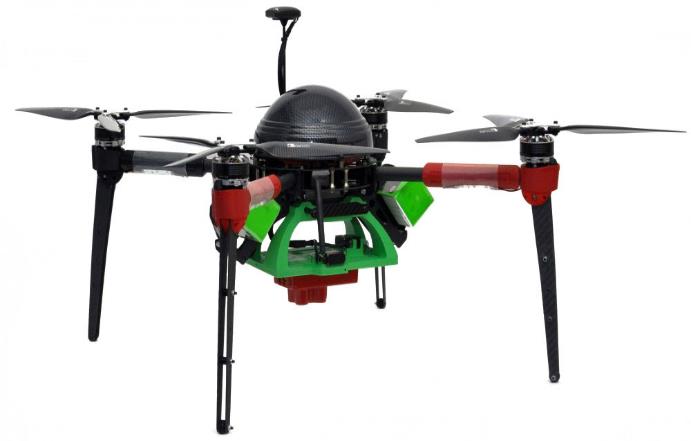 05/04/2019
American Society of Mining & Reclamation – 36th Annual Meeting
13
[Speaker Notes: An energy source, in this case the sun emits energy. That incident energy hits a target (paved roads, bare soil, water, grass, a forest or a built-up area) and the reflected energy from each target gets sense and recorded by a  sensor onboard a satellite.]
METHODOLOGY
Phase 1
Phase 2
Phase 3
05/04/2019
American Society of Mining & Reclamation – 36th Annual Meeting
14
DATA COLLECTION AND ANALYSIS
LABORATORY ANALYSIS
MULTISPECTRAL DATA COLLECTION
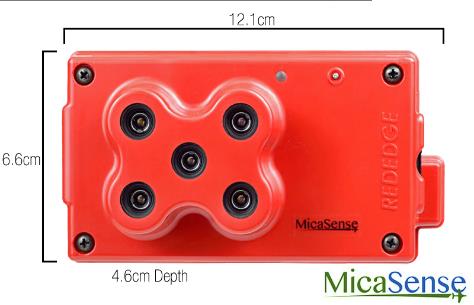 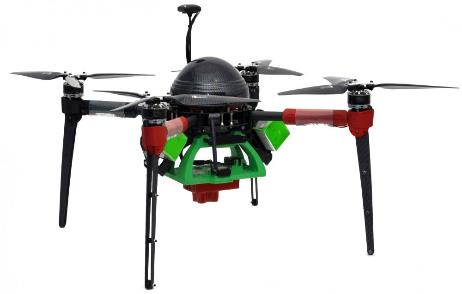 05/04/2019
American Society of Mining & Reclamation – 36th Annual Meeting
15
[Speaker Notes: An energy source, in this case the sun emits energy. That incident energy hits a target (paved roads, bare soil, water, grass, a forest or a built-up area) and the reflected energy from each target gets sense and recorded by a  sensor onboard a satellite.]
SCENARIO EVALUATION
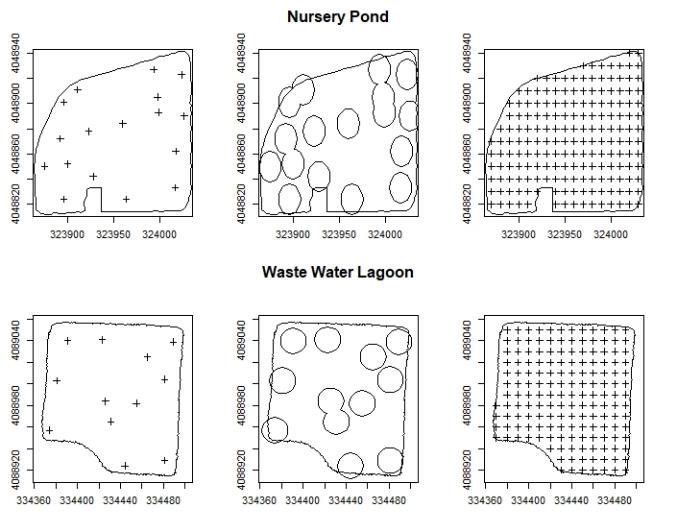 05/04/2019
American Society of Mining & Reclamation – 36th Annual Meeting
16
MODEL DEVELOPMENT
Model Development (50% Data)
Regression analyses 
Water quality parameter (dependent variable)
Refraction data from multispectral image (independent variable) 

Best Fit Determination 
Coefficient of determination (R2) 
Akaike Information Criterion (AIC)

Model Validation (50% Data)
Statistically comparison between in-situ water quality parameter measurements and predicted measurements
05/04/2019
American Society of Mining & Reclamation – 36th Annual Meeting
17
STUDY AREA
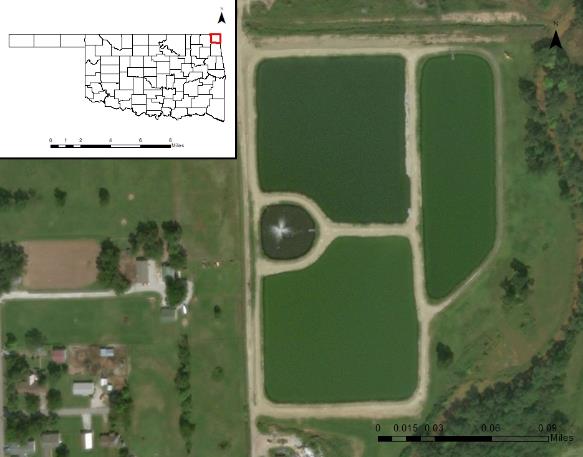 05/04/2019
American Society of Mining & Reclamation – 36th Annual Meeting
18
[Speaker Notes: Oligotrophic = Nursery Ponds
Eutrophic = WWL]
RESULTS
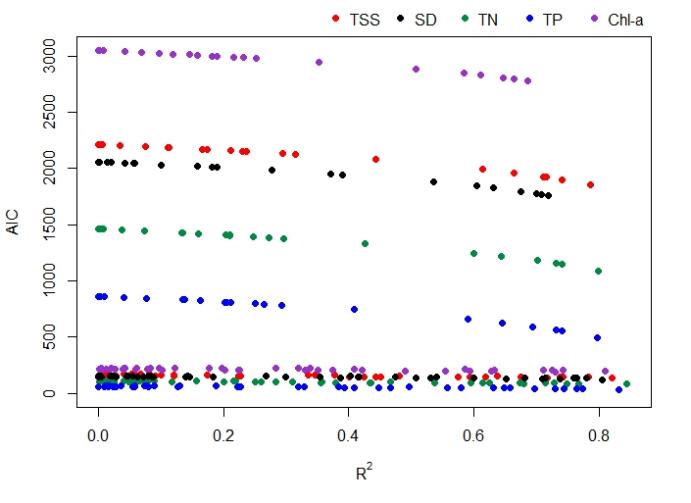 05/04/2019
American Society of Mining & Reclamation – 36th Annual Meeting
19
[Speaker Notes: An energy source, in this case the sun emits energy. That incident energy hits a target (paved roads, bare soil, water, grass, a forest or a built-up area) and the reflected energy from each target gets sense and recorded by a  sensor onboard a satellite.]
SINGLE VARIABLE RESULTS
05/04/2019
American Society of Mining & Reclamation – 36th Annual Meeting
20
[Speaker Notes: Oligotrophic = Nursery Ponds
Eutrophic = WWL]
MODEL DEVELOPMENT
Model Development (50% Data)
Regression analyses 
Water quality parameter (dependent variable)
Refraction data from multispectral image (independent variable) 

Best Fit Determination 
Coefficient of determination (R2) 
Akaike Information Criterion (AIC)

Model Validation (50% Data)
Statistically comparison between in-situ water quality parameter measurements and predicted measurements
05/04/2019
American Society of Mining & Reclamation – 36th Annual Meeting
21
LINEAR MODELS - EVALUATION
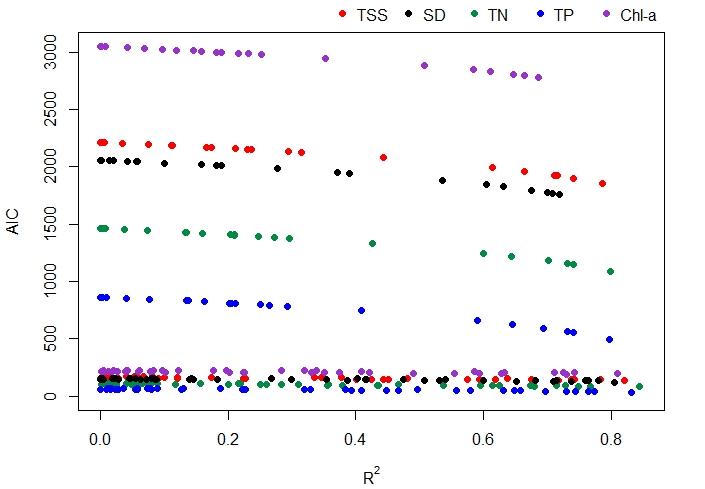 05/04/2019
American Society of Mining & Reclamation – 36th Annual Meeting
22
[Speaker Notes: An energy source, in this case the sun emits energy. That incident energy hits a target (paved roads, bare soil, water, grass, a forest or a built-up area) and the reflected energy from each target gets sense and recorded by a  sensor onboard a satellite.]
POINT EXTRACTION RESULTS
TSS = 37.317*(Green/Red) - 47.273  (R2= 0.821 p= 5.87e-7)R2R
2
SD = -786.440*(Green) + 72.929  (R2= 0.780 p= 2.56e-6)

Chl-a = 202.84*(Green/Red) - 262.58 (R2= 0.810 p= 8.52e-7) 

TN = 7.0435*(Green/Red) - 8.5676 (R2= 0.844 p= 1.885e-7)

TP = 1.8392 *(Green/Red)  - 2.4117 (R2= 0.831 p= 3.46e-7)
05/04/2019
American Society of Mining & Reclamation – 36th Annual Meeting
23
[Speaker Notes: An energy source, in this case the sun emits energy. That incident energy hits a target (paved roads, bare soil, water, grass, a forest or a built-up area) and the reflected energy from each target gets sense and recorded by a  sensor onboard a satellite.]
BUFFER EXTRACTION RESULTS
TSS = 37.361*(Green/Red) - 51.626   (R2= 0.759 p= 1.09e-5)R2R
2
SD = -875.989*(Green) + 77.687 (R2=0.605 p= 2.469 e-6)

Chl-a = 199.75*(Green/Red) - 280.56 (R2= 0.730 p= 2.47e-7) 

TN = 6.991*(Green/Red) - 9.273 (R2= 0.768 p= 8.39e-6)

TP = 1.8464*(Green/Red) - 2.6307 (R2= 0.764 p= 9.56e-6)
05/04/2019
American Society of Mining & Reclamation – 36th Annual Meeting
24
[Speaker Notes: An energy source, in this case the sun emits energy. That incident energy hits a target (paved roads, bare soil, water, grass, a forest or a built-up area) and the reflected energy from each target gets sense and recorded by a  sensor onboard a satellite.]
ORDINARY KRIGING – NURSERY POND -A
TP
TN
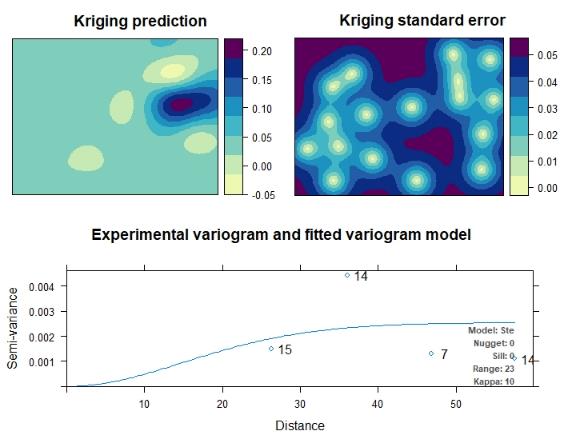 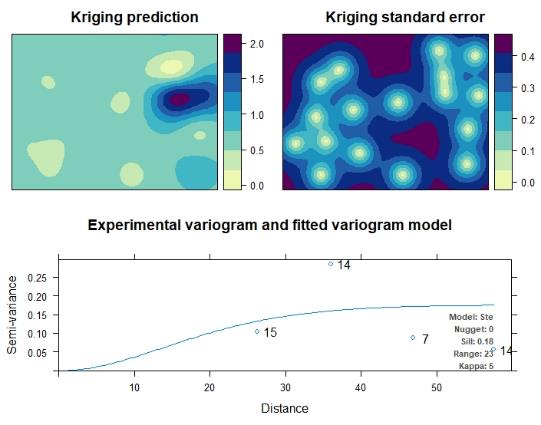 05/04/2019
American Society of Mining & Reclamation – 36th Annual Meeting
25
[Speaker Notes: An energy source, in this case the sun emits energy. That incident energy hits a target (paved roads, bare soil, water, grass, a forest or a built-up area) and the reflected energy from each target gets sense and recorded by a  sensor onboard a satellite.]
ORDINARY KRIGING – NURSERY POND - B
TP
TN
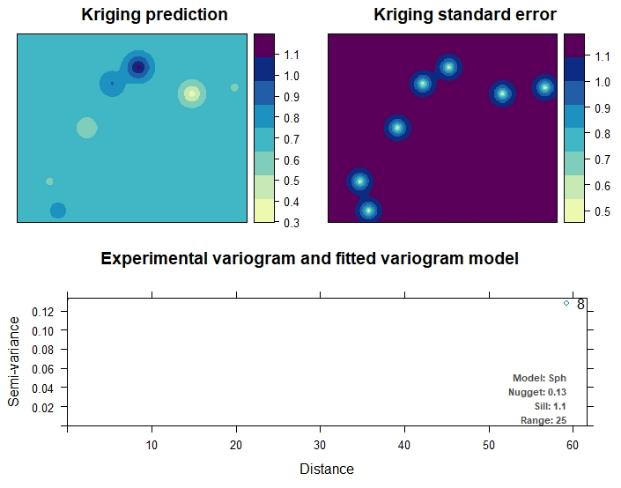 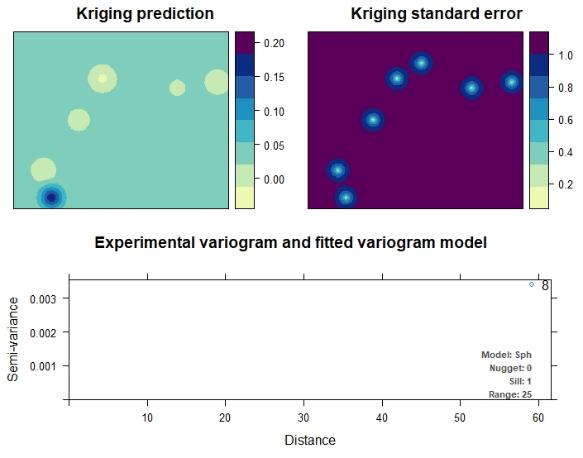 05/04/2019
American Society of Mining & Reclamation – 36th Annual Meeting
26
[Speaker Notes: An energy source, in this case the sun emits energy. That incident energy hits a target (paved roads, bare soil, water, grass, a forest or a built-up area) and the reflected energy from each target gets sense and recorded by a  sensor onboard a satellite.]
ORDINARY KRIGING – WASTEWATER LAGOON
TP
TN
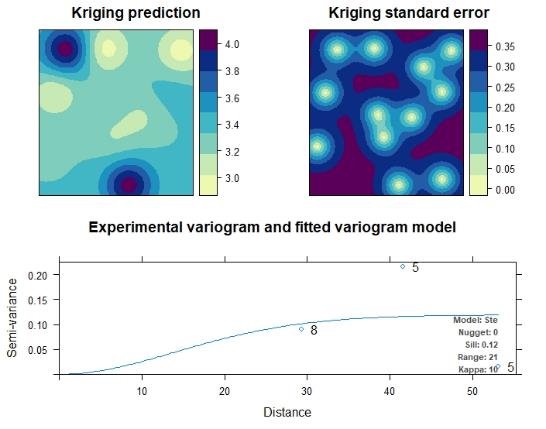 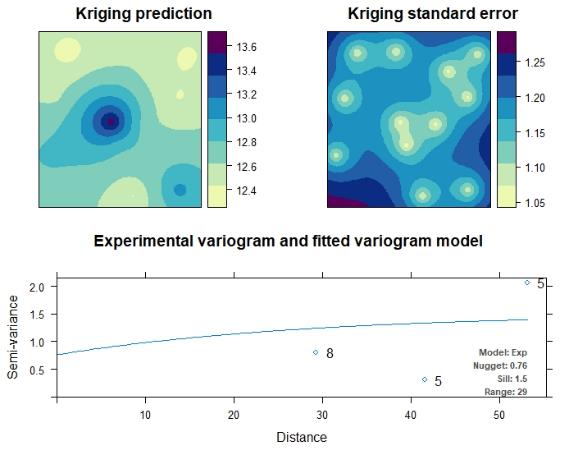 05/04/2019
American Society of Mining & Reclamation – 36th Annual Meeting
27
[Speaker Notes: An energy source, in this case the sun emits energy. That incident energy hits a target (paved roads, bare soil, water, grass, a forest or a built-up area) and the reflected energy from each target gets sense and recorded by a  sensor onboard a satellite.]
KRIGING EXTRACTION RESULTS
TSS = 31.694*(Green/Red) - 35.248  (R2= 0.787 p= 1.19e-78)R2R
2
SD = -875.989*(Green) + 77.687  (R2=0.699 p= 7.75e-58)

Chl-a = 199.75*(Green/Red) - 280.56 (R2= 0.687 p= 1.34e-59) 

TN = 6.2312*(Green/Red) - 6.8654 (R2= 0.799 p= 6.39e-82)

TP = 1.71343*(Green/Red) - 2.04546 (R2= 0.798 p= 1.71e-81)
05/04/2019
American Society of Mining & Reclamation – 36th Annual Meeting
28
[Speaker Notes: An energy source, in this case the sun emits energy. That incident energy hits a target (paved roads, bare soil, water, grass, a forest or a built-up area) and the reflected energy from each target gets sense and recorded by a  sensor onboard a satellite.]
MODEL DEVELOPMENT
Model Development (50% Data)
Regression analyses 
Water quality parameter (dependent variable)
Refraction data from multispectral image (independent variable) 

Best Fit Determination 
Coefficient of determination (R2) 
Akaike Information Criterion (AIC)

Model Validation (50% Data)
Statistically comparison between in-situ water quality parameter measurements and predicted measurements
05/04/2019
American Society of Mining & Reclamation – 36th Annual Meeting
29
POINT EXTRACTION VALIDATION
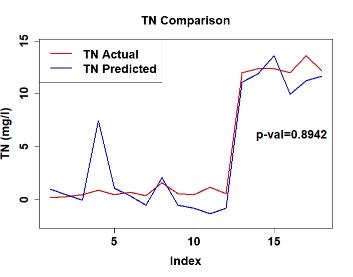 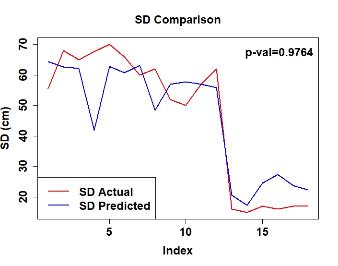 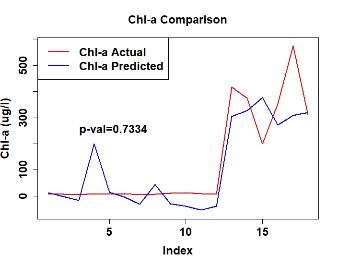 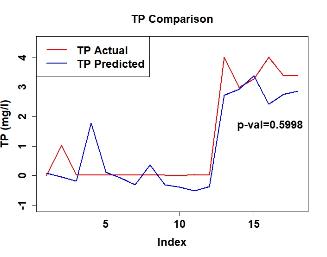 05/04/2019
American Society of Mining & Reclamation – 36th Annual Meeting
30
MULTIPLE VARIABLE RESULTS
Total of 15 (multiple variable) linear models
Point Extraction


Model Evaluation 
Analysis of Variance (ANOVA)
05/04/2019
American Society of Mining & Reclamation – 36th Annual Meeting
31
[Speaker Notes: Oligotrophic = Nursery Ponds
Eutrophic = WWL]
MULTIPLE VARIABLE VALIDATION
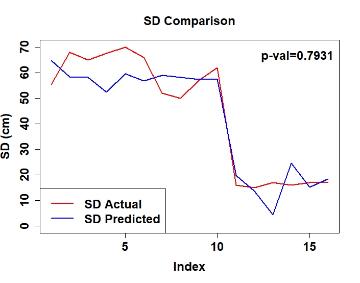 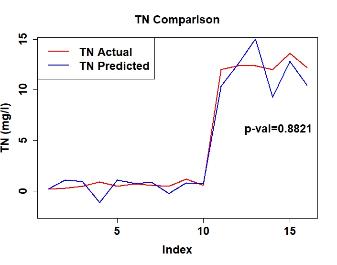 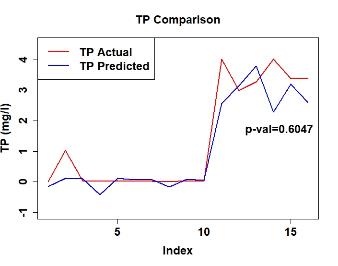 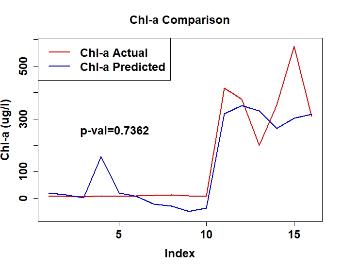 05/04/2019
American Society of Mining & Reclamation – 36th Annual Meeting
32
SINGLE VS. MULTIPLE VARIABLE
05/04/2019
American Society of Mining & Reclamation – 36th Annual Meeting
33
NURSERY POND – WATER QUALITY OPTICAL PARAMETERS
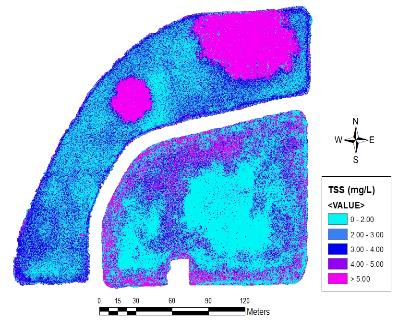 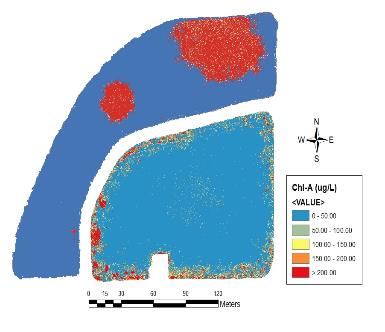 Secchi Disk
Total Suspended Solids
Chlorophyll – A
04/03/2019
2019 Oklahoma Clean Lakes and Watershed Conference
34
NURSERY POND – WATER QUALITY NON- OPTICAL PARAMETERS
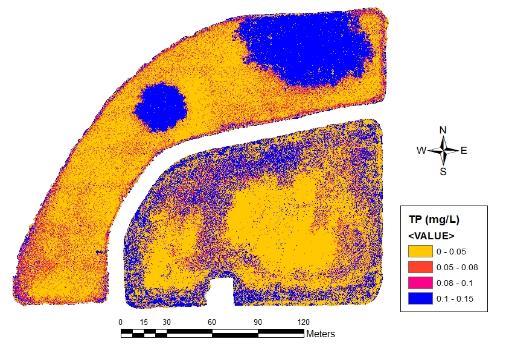 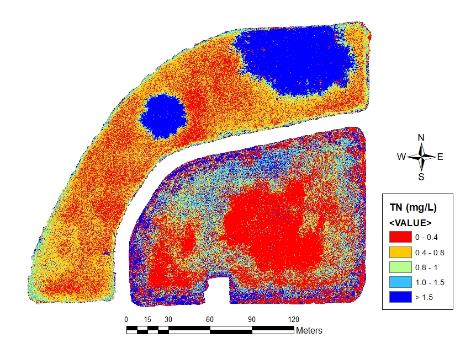 Total Phosphorus
Total Nitrogen
04/03/2019
2019 Oklahoma Clean Lakes and Watershed Conference
35
WASTEWATER LAGOONS – WATER QUALITY OPTICAL PARAMETERS
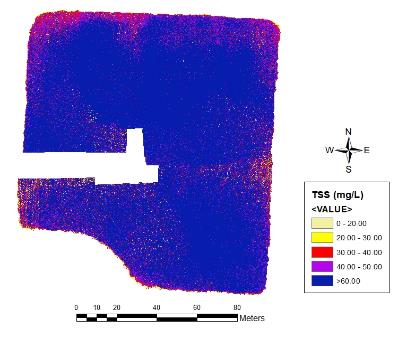 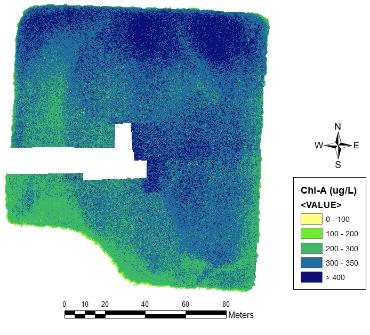 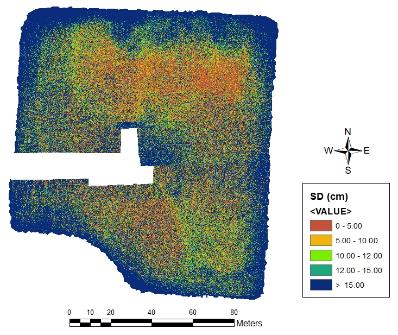 Chlorophyll – A
Total Suspended Solids
Secchi Disk
05/04/2019
American Society of Mining & Reclamation – 36th Annual Meeting
36
WASTEWATER LAGOONS – WATER QUALITYNON- OPTICAL PARAMETERS
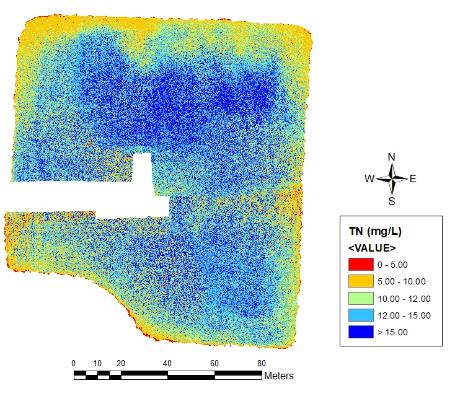 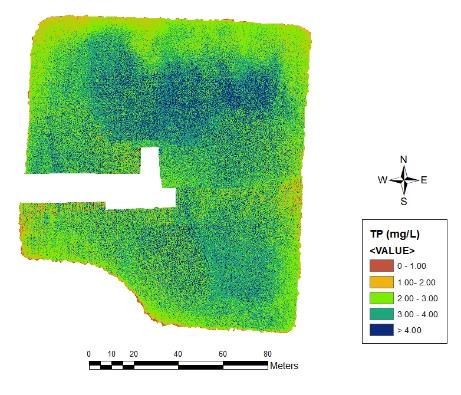 Total Nitrogen
Total Phosphorus
05/04/2019
American Society of Mining & Reclamation – 36th Annual Meeting
37
FINAL CONCLUSIONS
Optical and non-optical water quality parameters can be  predicted using sUAS 

Statistical interpolation (ordinary kriging) does not improve the relationship between the different water quality parameters and the reflectance values. More doesn’t mean better! 

Single linear models have the capability to predict different water quality parameters; however, multiple linear models can explain these relationships in a better way (higher R2)
06/04/2019
American Society of Mining & Reclamation – 36th Annual Meeting
38
ACKNOWLEDGMENTS
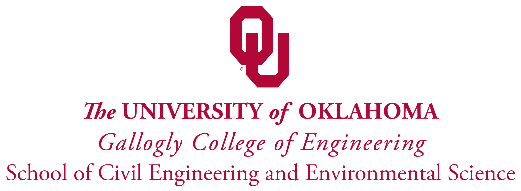 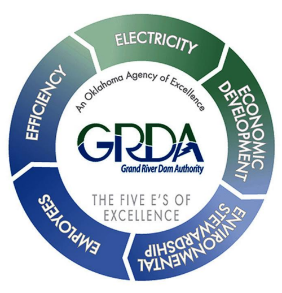 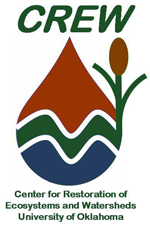 City of Commerce, OK
Brandon Holzbauer Schweitzer (CREW) 
Maggie Tang (CREW)
06/04/2019
American Society of Mining & Reclamation – 36th Annual Meeting
39
THANK YOU QUESTIONS?
In memory of Gonzalo E. Arango 

Gracias papá! Te extraño
06/04/2019
American Society of Mining & Reclamation – 36th Annual Meeting
40